AI+新銳選拔賽
團隊提案簡報
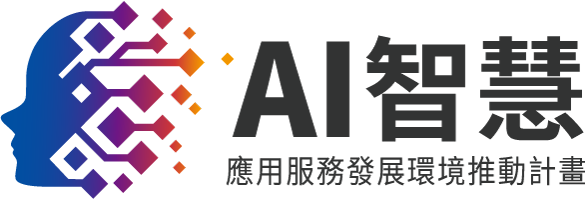 XXX公司
數位發展部數位產業署
AI智慧應用服務環境發展推動計畫
簡報目錄
CONTENT
團隊參賽基本資料
一
團隊參賽能量說明
一句話描述痛點跟解決方案
三
四
提案內容與實證方法
五
可行性分析
提案團隊所有成員資料
六
二
1
一、團隊參賽基本資料 (依單位類別, 與下頁擇一填寫)
1. AI新創業者 成立基本資訊
2
一、團隊參賽基本資料 (依單位類別, 與下頁擇一填寫)
2.校園AI研究中心 成立基本資訊
3
一、團隊參賽基本資料 
2.公司/校園AI中心成立證明
(新創須包含成立證明與商業司佐證資料，校園AI中心僅需成立證明)
4
二、提案團隊所有成員資料(請寫至少兩位聯絡人)
5
三、團隊參賽能量說明
(建議可往過去與業界合作實績、主要AI應用產品或服務與應用案例、
曾執行之政府專案、曾獲獎勵獲補助等方向撰寫，並提供相關照片)
6
四、一句話描述痛點跟解決方案
提案團隊：ＯＯＯＯ股份有限公司 |  計畫名稱（提案名稱）：ＯＯＯ（如：圖像辨識生成系統）
開發產品項目說明（如：圖像辨識生成系統，透過系統辨識產品，ＯＯＯ）
需求痛點
解決方式
預期成果
ＯＯＯＯ
ＯＯＯＯ
ＯＯＯＯ
ＯＯＯＯ
核心ＡＩ項目
（具體量化效益說明，如：預期辨識準確度達Ｘ％，降低ＯＯＯ成本）
ＯＯＯＯ
ＯＯＯＯ
（依據實際開發痛點撰寫）
(what AI Do?)
痛點說明相關圖示

如：應用場域、平台介面．．．等
解決方案相關圖示

如：應用場域、平台介面．．．等
預期成果相關圖示

如：預計導入場域、如何和導入，預期導入成果．．．等
▲圖說３
▲圖說２
▲圖說１
7
五、提案內容與實證方法
1.需求業者/需求說明
8
五、提案內容與實證方法
2.AI解決方案說明
(需包含使用情境描述、系統架構與功能規格、
國際雲端平臺應用規劃、使用者介面設計等)
9
六、可行性分析
1.技術可行性分析
(包含資料蒐集與整備規劃、終端設備或邊綠運算產品支援能力、
AI模型正確率/速度之目標設定等)
10
六、可行性分析
2.驗證場域規劃與實證
11
六、可行性分析
3.預期導入場域之效益
12
六、可行性分析
4.目標市場導入與行銷計畫
13